About Metamajors
CCCApply Conference
Costa Mesa, CA
March 28, 2018
Craig Hayward, PhD
Metamajors are collections of degrees and certificates that have related courses. 
Metamajors help students choose a program of study based on their interests, knowledge, skills and abilities.
The intent is to guide students to timely graduation
What are metamajors?
How are metamajors structured?
While other states have had their metamajors legislated (e.g., Florida), in California metamajor design is a faculty-centric, iterative process.
My analysis of 22 colleges around the country that have implemented metamajors found that:
The minimum number of metamajors was 5, the maximum was 13
The median number of metamajors was 8
“Business” was in 21 of 22 colleges
Only six CCCs had public information about their metamajor structure
Common metamajors
An example: Bakersfield College
[Speaker Notes: Not pictured: Arts, Humanities, & Communication]
What can you do?
Demo of the Program Pathways Mapper
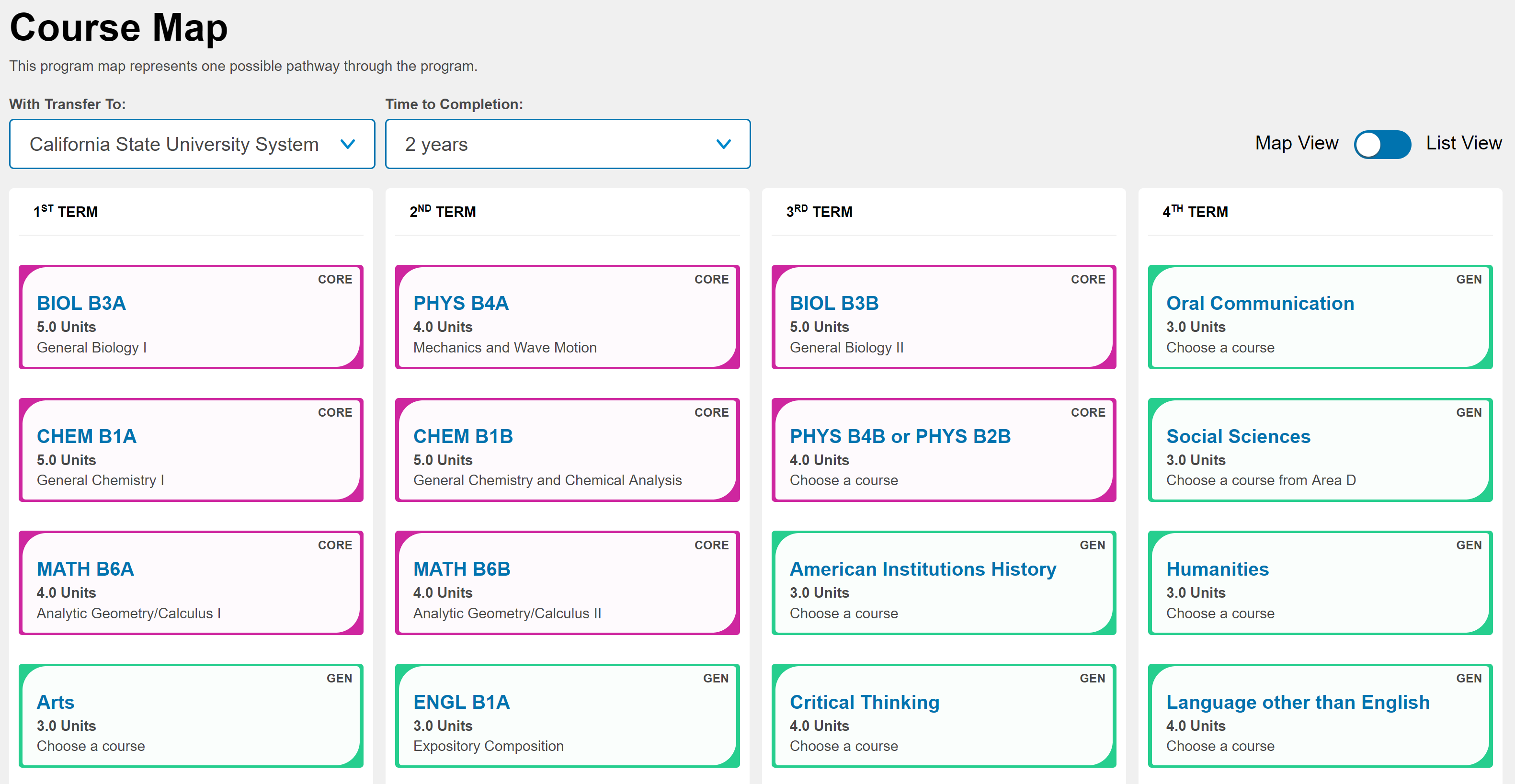 https://bakersfieldcollege.content.programmapper.ws/academics